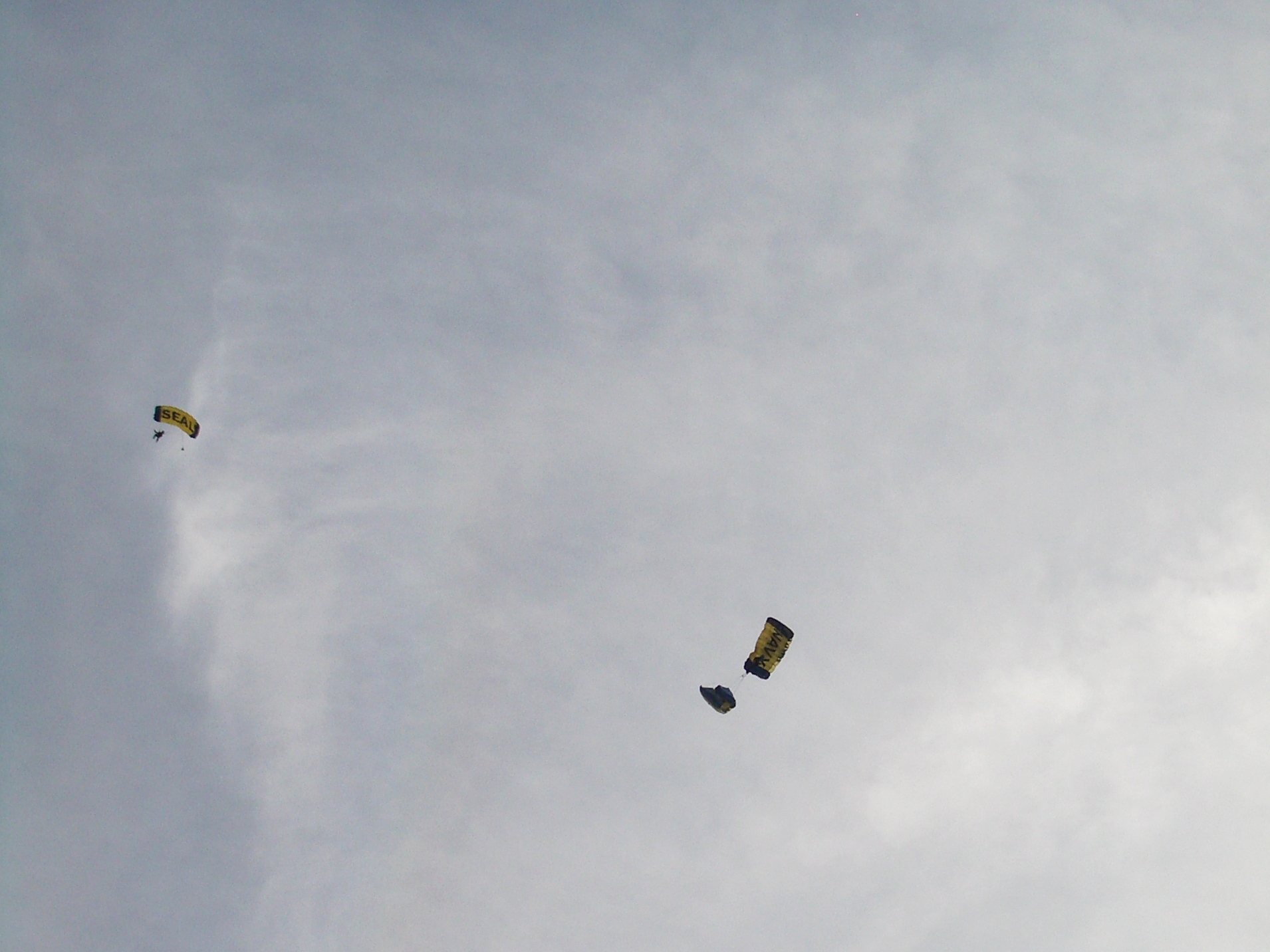 GlueX Collaboration Meeting
JLab, May 21-23, 2012
Tagger Microscope Detector & ElectronicsStatus
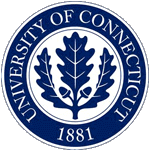 James McIntyre, Alex Barnes
1
GlueX Collaboration Meeting, JLab
May 21-23, 2012
Outline
TDR Status
photon beam section
updates
Construction Status
scope of contract
contract timeline
construction area
Electronics
overview
readout comparison, cross talk, saturation
high and low gain comparison
single pixel measurement, cosmic ray spectrum, power
2
GlueX Collaboration Meeting, JLab
May 21-23, 2012
TDR Status
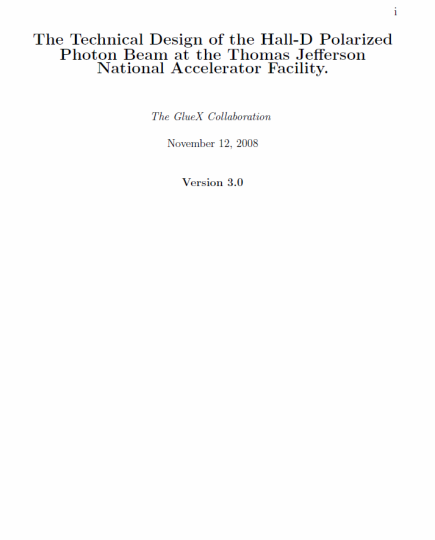 Photon Beam Section
Starting draft – Beamline paper 3/2009 doc-1127
Updates:
Triplet polarimetry
Collimator cave layout
Permanent magnet
Realization of neutron background
changes to remediate affects
Many components beam tested
modify language on operational 
	readiness
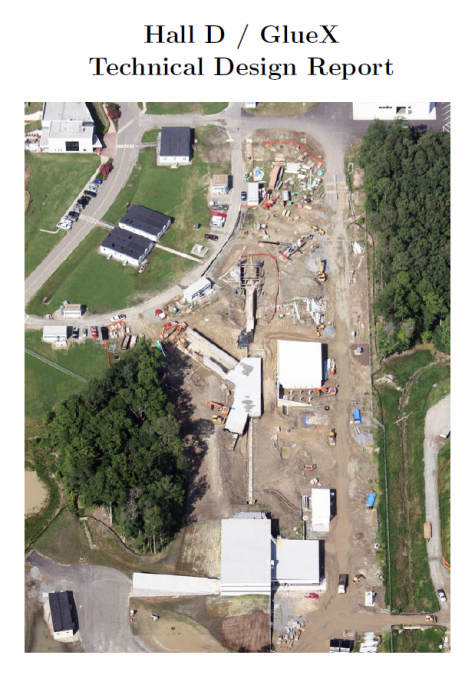 3
GlueX Collaboration Meeting, JLab
May 21-23, 2012
Construction Status
Scope of contract
Fabrication of the Hall D Tagger Microscope & Active Collimator
tagger microscope - JLab supplied material, services & equipment
supply SiPMs
provide engineering consultation
approve all construction drawings & electronics
active collimator - JLab supplied material, services & equipment
provide components 
provide engineering consultation
approve all electronics
responsible for all aspects of integration into photon beamline controls, data acquisition, and trigger
4
GlueX Collaboration Meeting, JLab
May 21-23, 2012
Construction Status
Scope of contract
UConn supplied material, services & equipment
consumables, machinery, and facilities for fabrication & assembly
labor
construction manager – J. McIntyre
Construction Plan
Quality Assurance & Acceptance Test Plan
written update (every two weeks) on construction status
monthly progress reports on:
construction relative to baseline schedule
cost for input to the projected Earned Value Management System
5
GlueX Collaboration Meeting, JLab
May 21-23, 2012
Construction Status
Scope of contract
UConn responsibilities:
develop detailed schedules & procedures for fabrication & testing
construction drawings of the tagger microscope 
design, lay out, and test preamplifier board for tagger microscope
deliver & test one first article preamplifier board
purchase electronics for active collimator
fabricate tagger microscope IAW approved construction drawings
report all results from the Quality Assurance Plan
package & ship all equipment to JLab
6
GlueX Collaboration Meeting, JLab
May 21-23, 2012
Construction Status
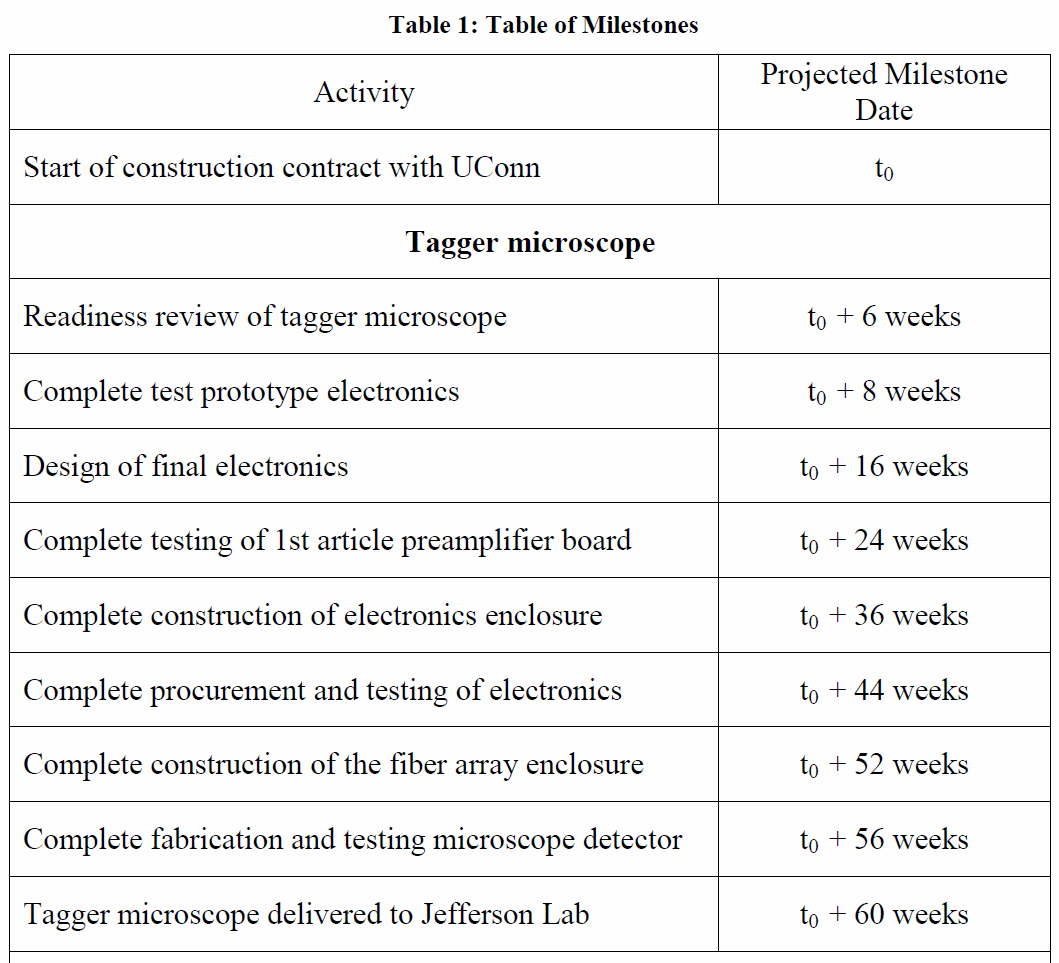 Contract timeline
Tagger Microscope
t0 anticipated to be in October 2012
7
GlueX Collaboration Meeting, JLab
May 21-23, 2012
Construction Status
Contract timeline
Active Collimator
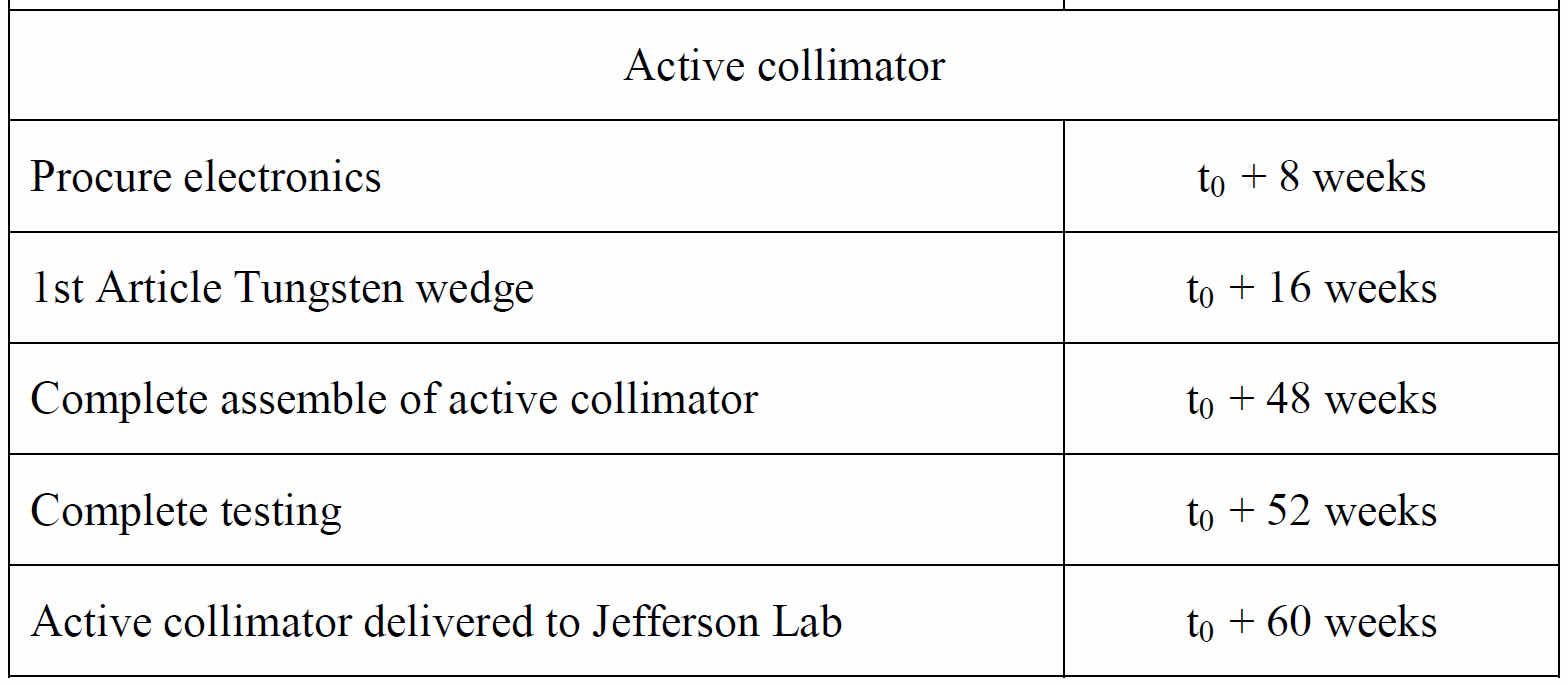 8
GlueX Collaboration Meeting, JLab
May 21-23, 2012
Construction Status
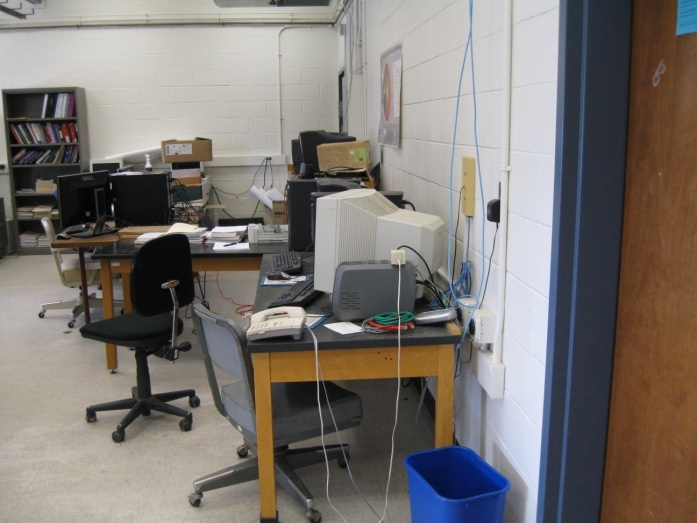 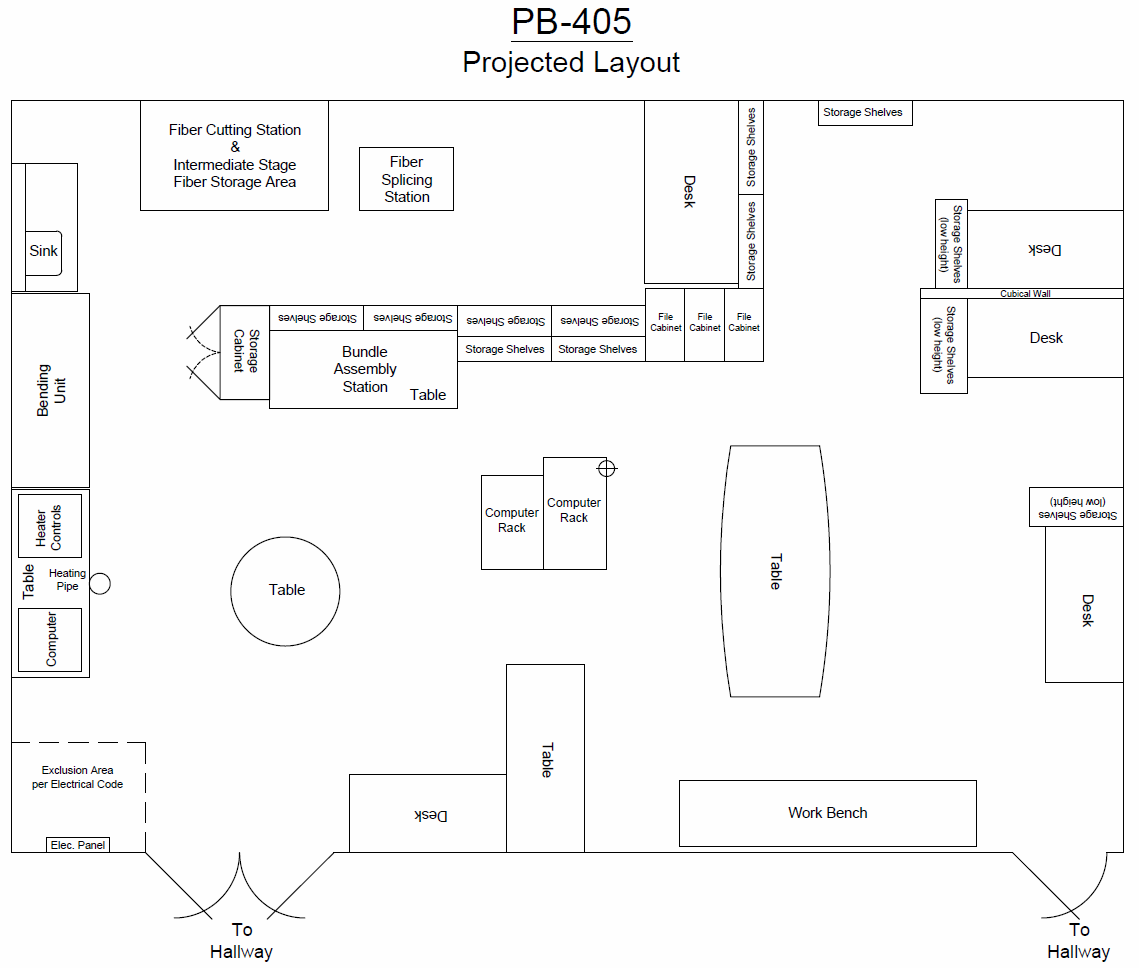 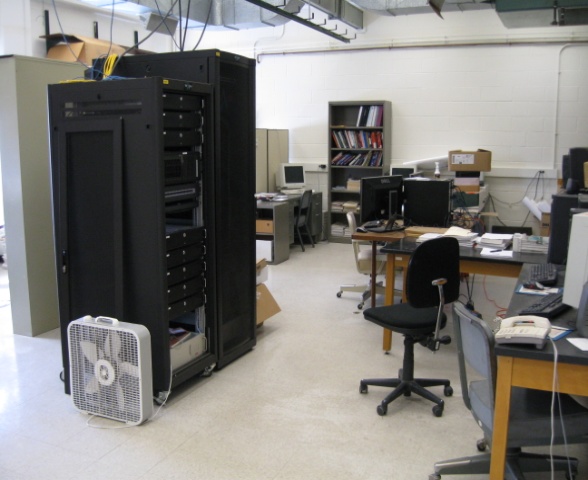 Construction Area
cleaning & setup underway
summer staff:
physics program graduate
engineering undergraduate
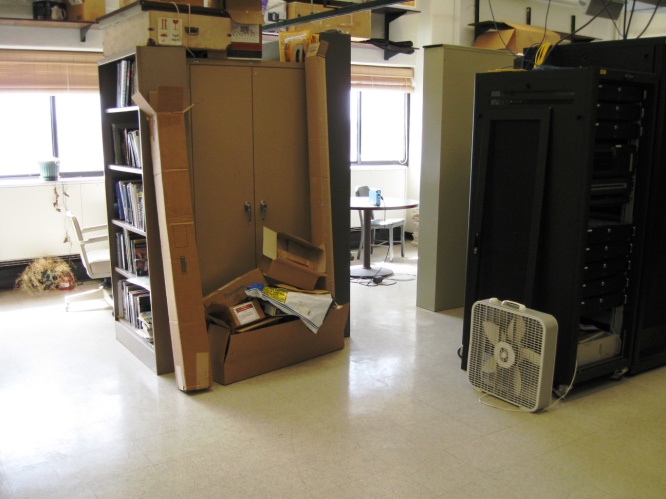 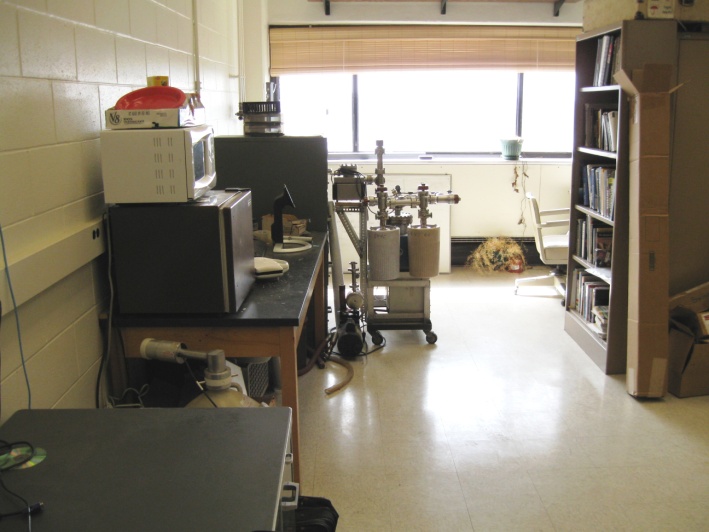 9
GlueX Collaboration Meeting, JLab
May 21-23, 2012
Construction Status
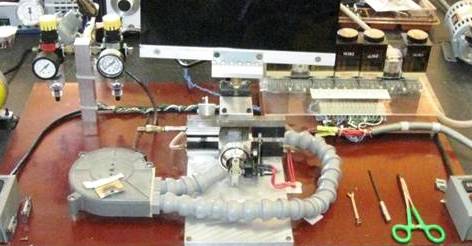 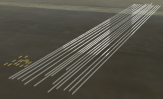 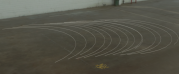 Populating the Construction Area
on track for “Readiness Review”
estimated November 2012
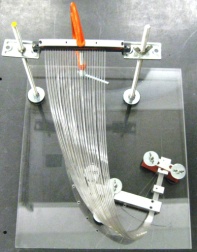 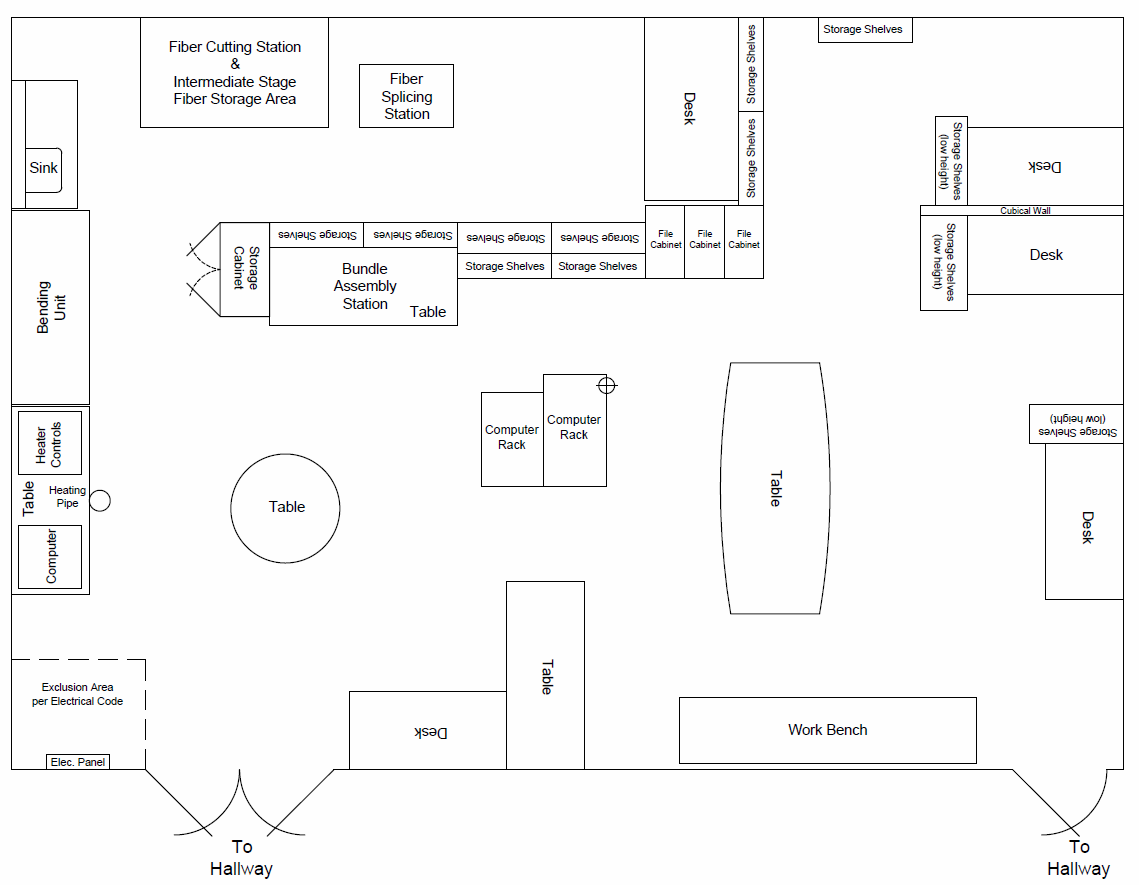 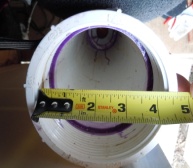 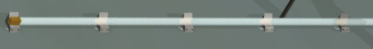 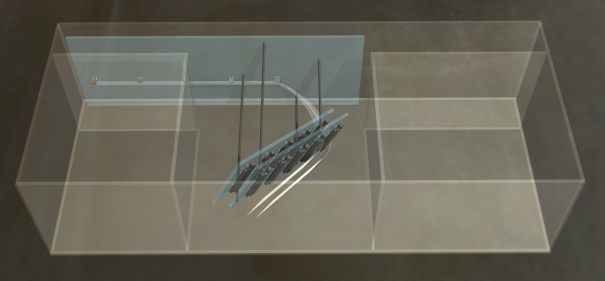 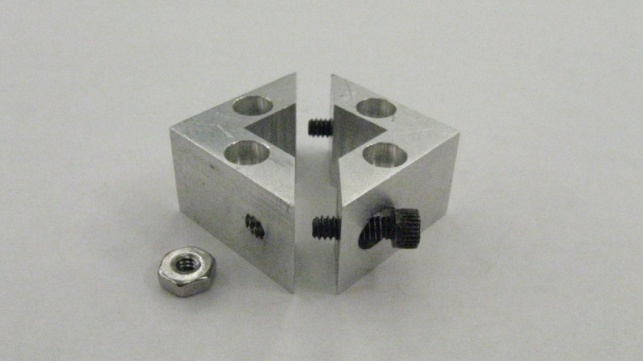 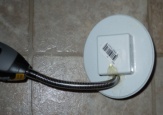 10
GlueX Collaboration Meeting, JLab
May 21-23, 2012
Preamp Version 2.0
Hamamatsu SiPMs
Improved upon previous design
15 individual channels
3 summed channels containing 5 summed individual channels
Summer has high and low gain modes
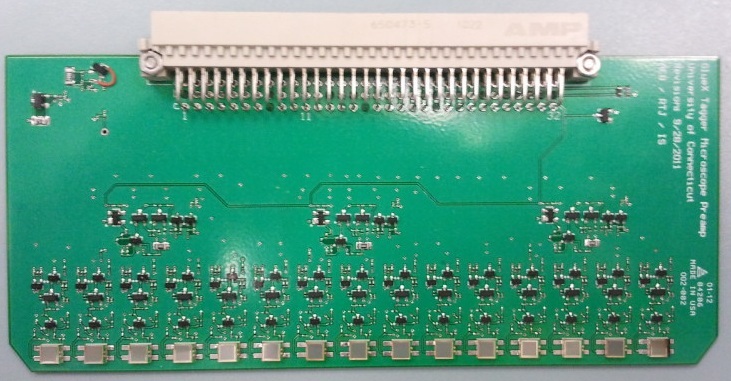 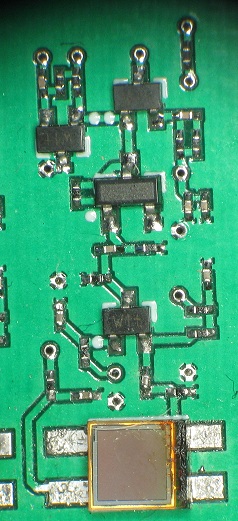 Amplifier circuit has more space and ground between traces
Our first attempt at mounting the SiPMs resulted in a discolored component but it still functions properly
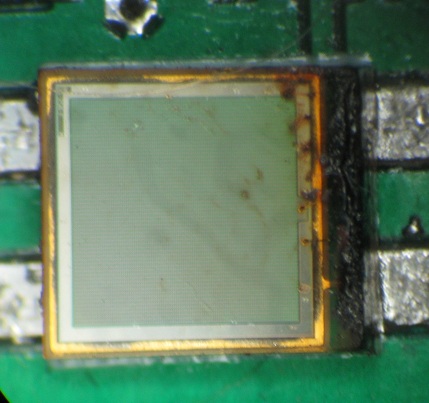 11
GlueX Collaboration Meeting, JLab
May 21-23, 2012
Comparison between the individual and summed readouts
Single channel readout of one biased SiPM
Comparison between outputs:
One SiPM biased, others left unbiased
Averaged over 128 samples
Summed output replicates individual readout when only one signal input
Rise time  is about 2ns, fall time about 12.5ns
Summed readout of one biased SiPM
12
GlueX Collaboration Meeting, JLab
May 21-23, 2012
Cross talk between summers for single biased SiPM
Low light amplitude
One SiPM biased, measured through the summed output
Pulse signal measured in biased summed output and the cross talk is measured in the unbiased summed outputs
Conducted in both low and high light levels
Cross talk is less than 2%
High light amplitude
13
GlueX Collaboration Meeting, JLab
May 21-23, 2012
Saturation of a single SiPM in high gain mode
One SiPM biased in high gain mode
Averaged over 128 samples
Saturation measured for multiple Vcc levels
SiPM saturates at approximately 1800mV at typical operational voltage as predicted
14
GlueX Collaboration Meeting, JLab
May 21-23, 2012
High and low gain comparison
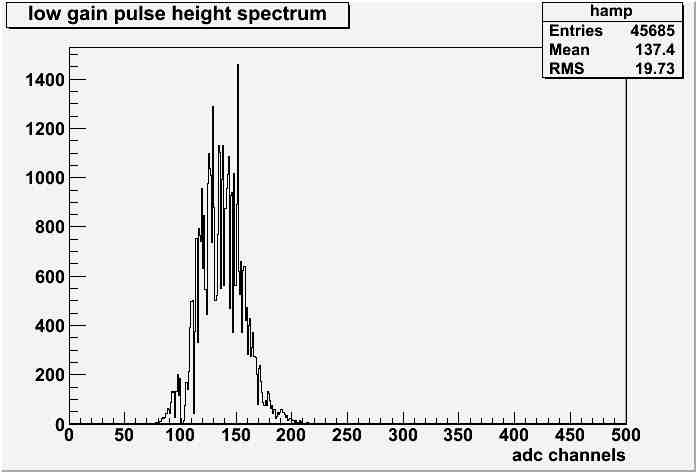 Single SiPM biased with light source in low gain
Every 50 channels corresponds to 50mV
Mean pulse height of 137.4mV
50mV per 50 channels
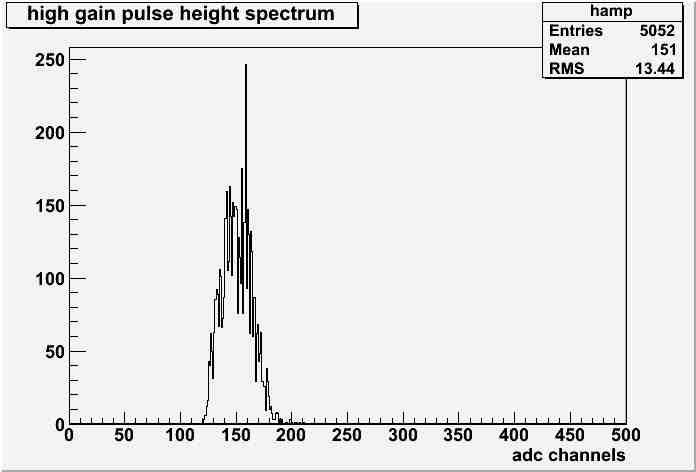 Single SiPM biased with light source in high gain
Every 50 channels corresponds to 500mV
Mean pulse height of 1510mV
Factor of 10 in amplification
500mV per 50 channels
15
GlueX Collaboration Meeting, JLab
May 21-23, 2012
Single-pixel spectrum
pedestal
Single biased SiPM in high gain mode
Every 50 channels corresponds to 10mV
Each pixel in high gain corresponds to 10mV, as predicted
In low gain this is 1.0mV per pixel
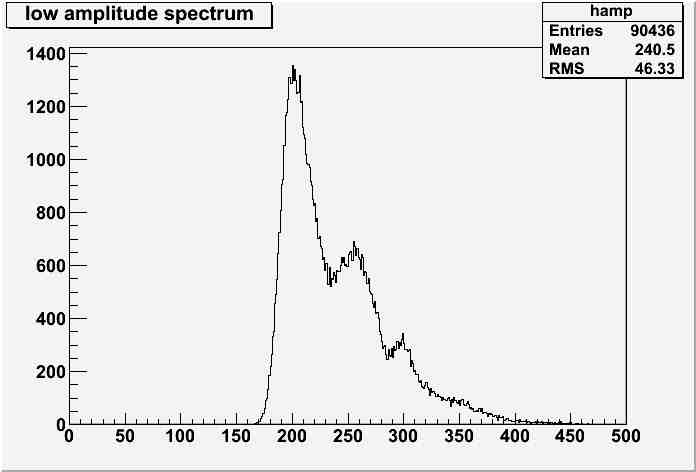 one pixel
two pixels
three pixels
adc channels
16
GlueX Collaboration Meeting, JLab
May 21-23, 2012
Extracting photoelectron yield from cosmic spectrum
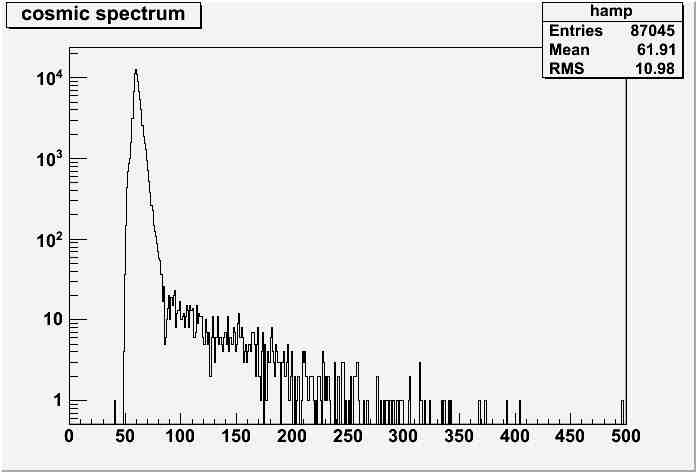 1pe = 5 channels
We expect a rate of 		
We expect 				photoelectrons per cosmic, where
1.7  is the loss per distance traveled in plastic
0.25 is the thickness of the fiber
0.06 is the capture fraction of the fiber
0.10 is the detector efficiency
0.9 is the attenuation of the fiber
pedestal tail
adc channels
17
GlueX Collaboration Meeting, JLab
May 21-23, 2012
Extracting photoelectron yield from cosmic spectrum
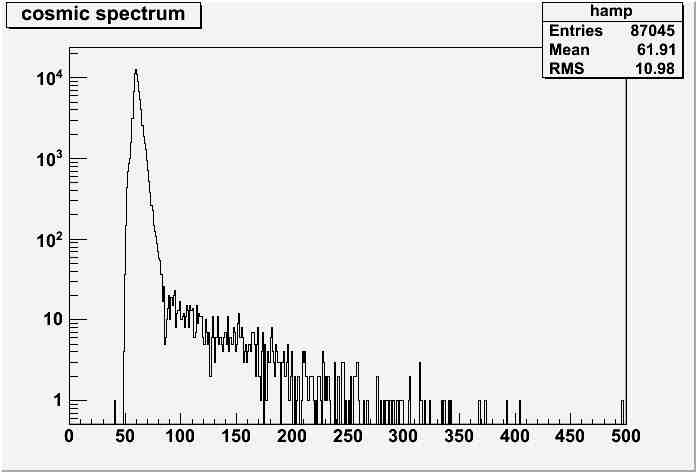 Expected rates are low:   700 / day

Run for 3 days and look

Cosmics clearly visible, but peak is hidden under the pedestal tail

N0 = 5 MHz
1pe = 5 channels
pedestal tail
pedestal rate ~ N0 e-1.15 Npe
adc channels
To see a signal at 7 10-8 N0 , pulse height must be  > 18 pe
Give up on <n>, measure percentiles instead : spectral integral is known


Implies result for tagged electrons: N50% = 16 * 8 = 130 pe / tag
about <n> !
55’th percentile (close to median) = 18 pe  10% (syst. error)
too low !
18
GlueX Collaboration Meeting, JLab
May 21-23, 2012
Extracting photoelectron yield from cosmic spectrum
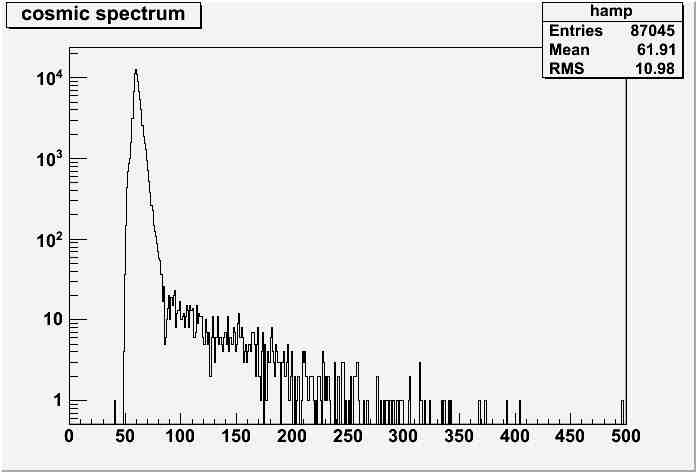 Expected yield:   700 / day

Requirement: 200 pe/tag

Solution: use 50 micron SiPM

Relative PDE: factor 2 larger
1pe = 5 channels
pedestal tail
adc channels
Other differences: gain is factor 3 larger, current is factor 3 larger
Unchanged: capacitance, bias voltage, active area, package form, price !
Ready to test immediately
Would like to borrow a 50 micron 3mm SiPM from Jlab for test
Cosmic peak will separate from pedestal, show clearly what <n> is.
GlueX Collaboration Meeting, JLab
May 21-23, 2012
Power per channel
Our operating voltage will be 5.80V
The power per channel is approximately 75mW
The total power for all 500 channels is 40W
20
Summary
TDR update well underway
Construction contract paperwork submitted
On track for readiness review (estimated 11/2012)
No more preamplifier  board revisions
Know how to mount SiPMs but it would be nice to have a robot
Know how to calculate photoelectrons, measured and got a consistent answer ±10%
Median 200 p.e. for axial moving electrons
Enough light for time resolution needed
21
GlueX Collaboration Meeting, JLab
May 21-23, 2012
Questions?
22
GlueX Collaboration Meeting, JLab
May 21-23, 2012
Differentiation Time
In high gain mode there is an over swing on the signal return with an exponential decay
Each SiPM was tested and the average time constant is 157.80ns
Intentionally saturated
This effect is not noticeable in low gain mode
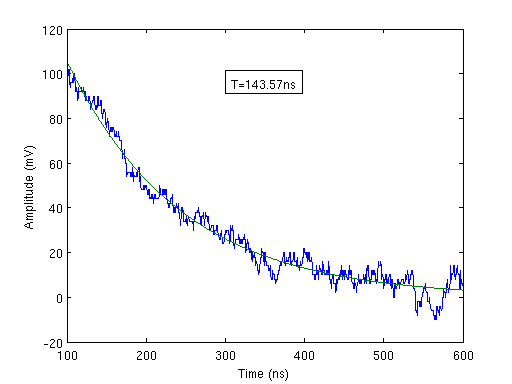 23